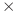 Найдите площадь треугольника, изображенного на клетчатой бумаге с размером клетки 1 см    1 см (см. рис.). Ответ дайте в квадратных сантиметрах.
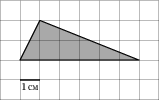 2 клетки
6 клеток
1\2*6*2=6
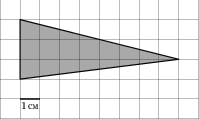 Найдите площадь треугольника, изображенного на клетчатой бумаге с размером клетки 1 см    1 см (см. рис.). Ответ дайте в квадратных сантиметрах.
3 клетки
8 клеток
1\2*3*8=12
Найдите площадь треугольника, изображенного на клетчатой бумаге с размером клетки 1 см    1 см (см. рис.). Ответ дайте в квадратных сантиметрах.
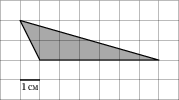 2 клетки
6 клеток
1\2*6*2=6
Найдите площадь треугольника, изображенного на клетчатой бумаге с размером клетки 1 см    1 см (см. рис.). Ответ дайте в квадратных сантиметрах.
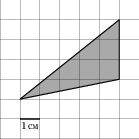 3 клетки
5 клеток
1\2*3*5=7,5